REVISION TIME!
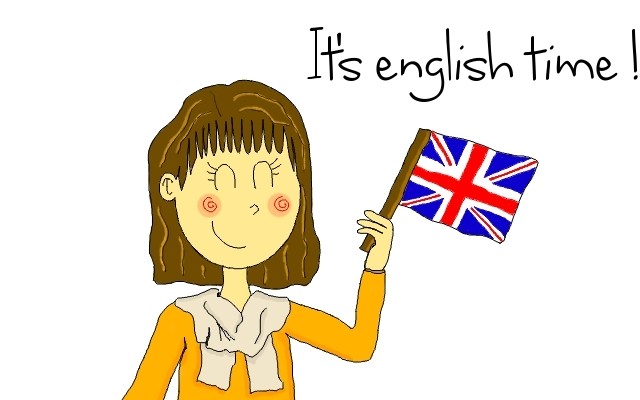 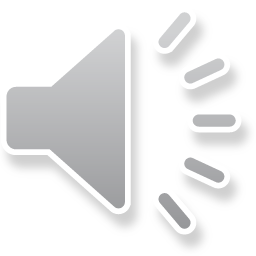 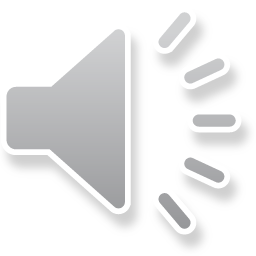 Teacher Teresa Calabria 3°C
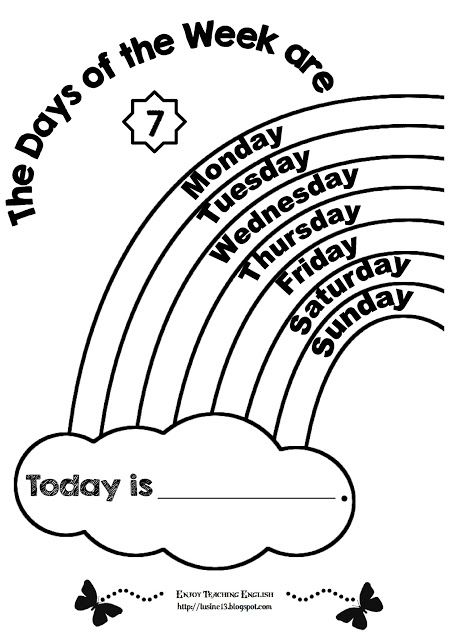 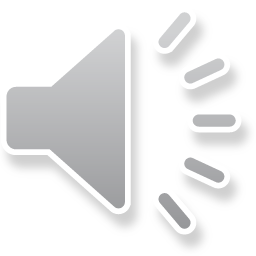 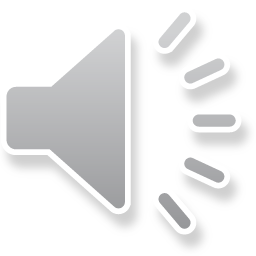 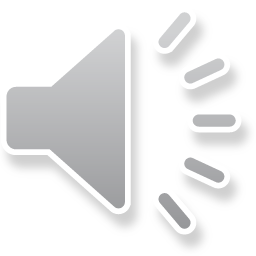 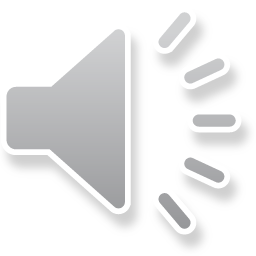 What’s the 
weather like?
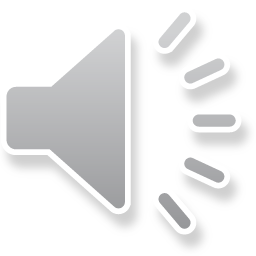